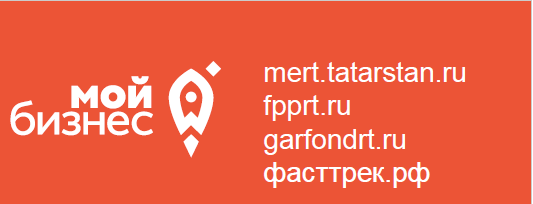 МИНИСТЕРСТВО ЭКОНОМИКИ  РЕСПУБЛИКИ ТАТАРСТАН
mert.tatarstan.ru  fpprt.ru  garfondrt.ru  фасттрек.рф
ПАКЕТ ДОПОЛНИТЕЛЬНЫХ МЕР  ПОДДЕРЖКИ ДЛЯ
ПРЕДПРИНИМАТЕЛЕЙ,  НАПРАВЛЕННЫХ НА
ВОССТАНОВЛЕНИЕ ЭКОНОМИКИ
По всем возникшим вопросам можете обратится к вашему региональному представителю: Сафину Руслану Раисовичу 
тел. 89673729286 \ (843) 524-90-90
с. Новошешминск ул. Советская 80 каб. 310
МИКРОФИНАНСОВЫЙ  ПРОДУКТ
«ПЕРЕЗАГРУЗКА»
По всем возникшим вопросам можете обратится к вашему региональному представителю: Сафину Руслану Раисовичу тел. 89673729286 \ (843) 524-90-90
МИКРОФИНАНСОВЫЙ  ПРОДУКТ
«САМОЗАНЯТЫЕ»
По всем возникшим вопросам можете обратится к вашему региональному представителю: Сафину Руслану Раисовичу тел. 89673729286 \ (843) 524-90-90
МЕРЫ ПОДДЕРЖКИ ДЛЯ  СМСП, РЕАЛИЗУЮЩИХ  ПРОДУКЦИЮ ЧЕРЕЗ
ЭЛЕКТРОННЫЕ ТОРГОВЫЕ  ПЛОЩАДКИ
МЕРЫ ПОДДЕРЖКИ СМСП:
По всем возникшим вопросам можете обратится к вашему региональному представителю: Сафину Руслану Раисовичу тел. 89673729286 \ (843) 524-90-90
МЕРЫ ПОДДЕРЖКИ ДЛЯ  ЭКСПОРТНО
ОРИЕНТИРОВАННЫХ СМСП
МЕРЫ ПОДДЕРЖКИ СМСП:
Подробности по телефону: (843) 222 90-60, доб. 271, 272
ЗА КОНСУЛЬТАЦИЕЙ ВЫ МОЖЕТЕ  ОБРАТИТЬСЯ В ФОНД ПОДДЕРЖКИ  ПРЕДПРИНИМАТЕЛЬСТВА
РЕСПУБЛИКИ ТАТАРСТАН
КАК ПОЛУЧИТЬ
МЕРЫ ПОДДЕРЖКИ?
Региональный представитель
Сафин Руслан Раисович
+7 (967) 372 92 86
+7 (843) 524 90 90

MERT.TATARSTAN.RU |  FPPRT.RU | GARFONDRT.RU |  ФАСТТРЕК.РФ

INFO@FPPRT.RU
Новошешминск ул. Советская 80 каб. 310
Казань, ул. Петербургская 28.
FPPRT.RU